المحاضرة الثالثة
تأثير مواد الغلاف الجوي على الاشعاع الكهرومغناطيسي
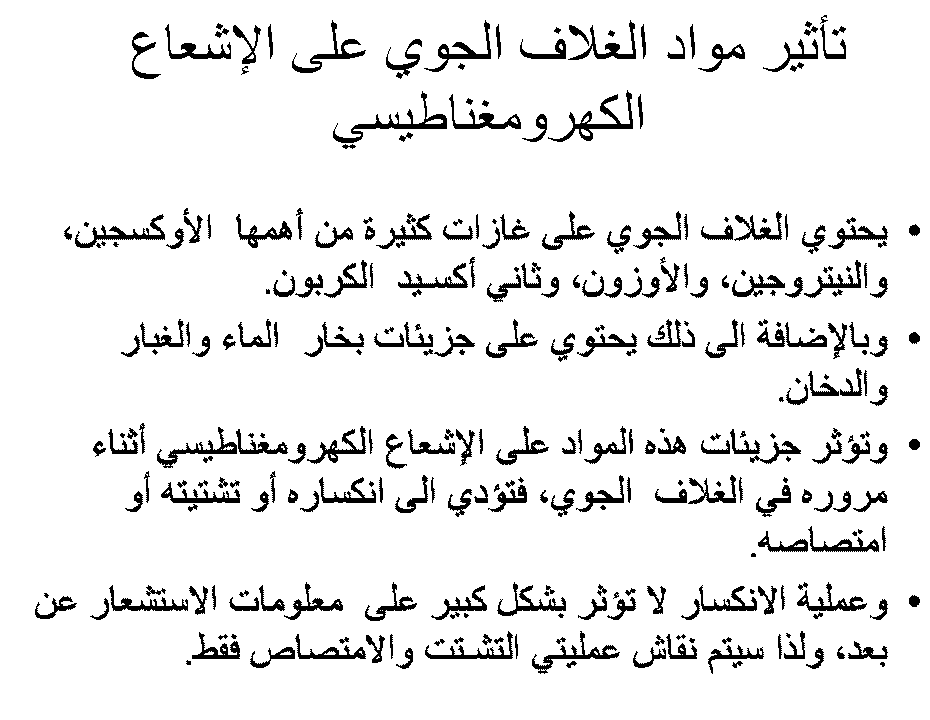 شكل يوضح تشتت الاشعة الزرقاء في الغلاف الجوي
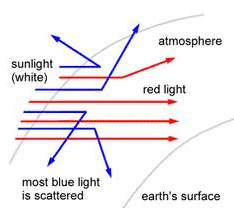 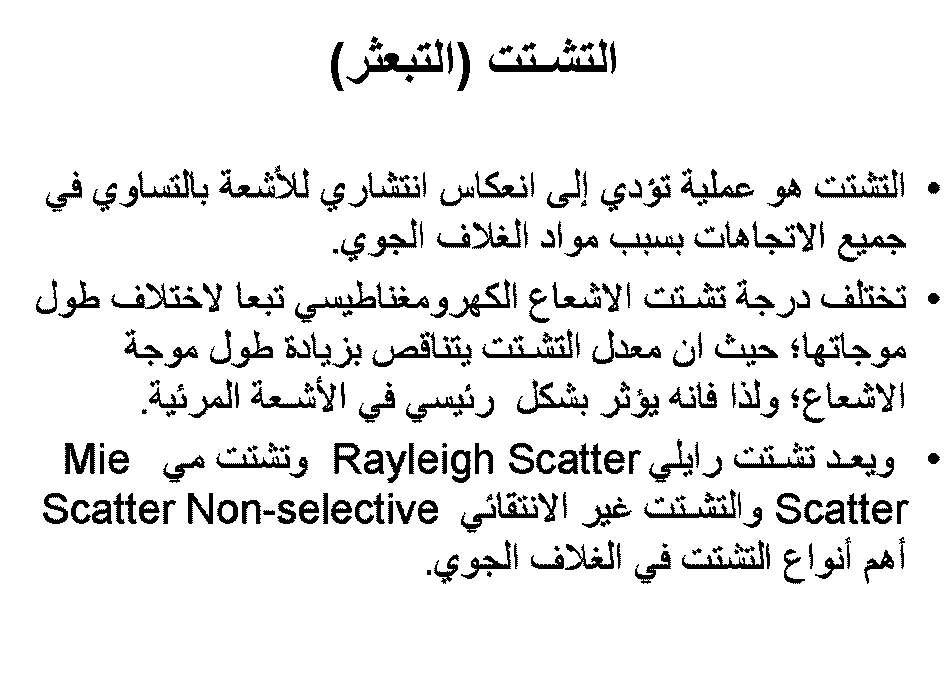 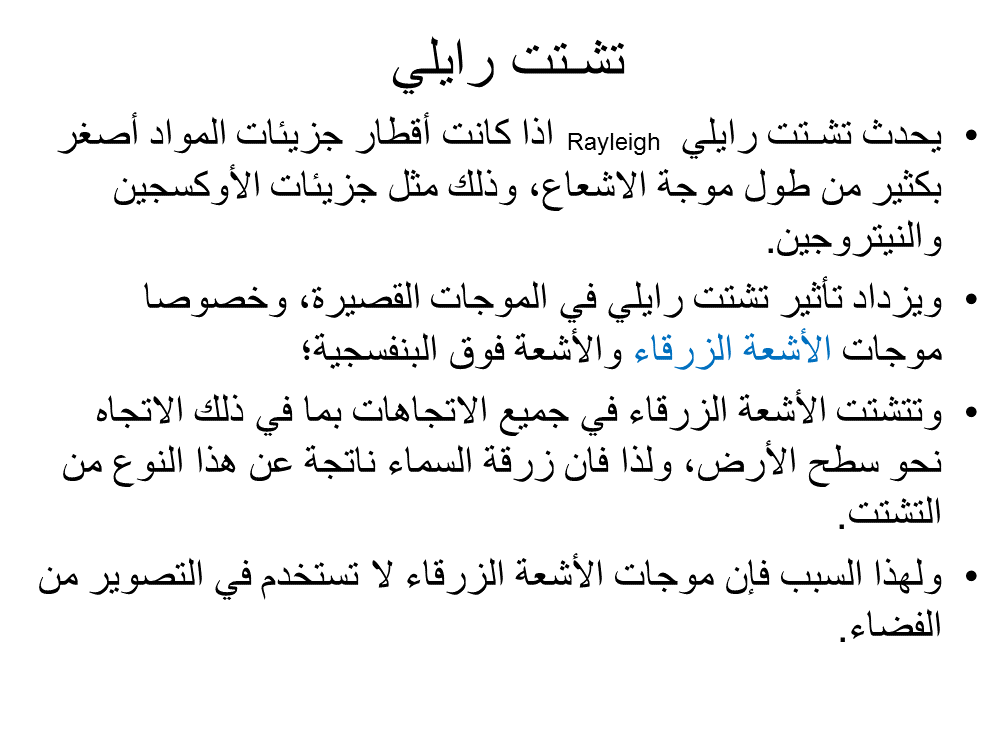 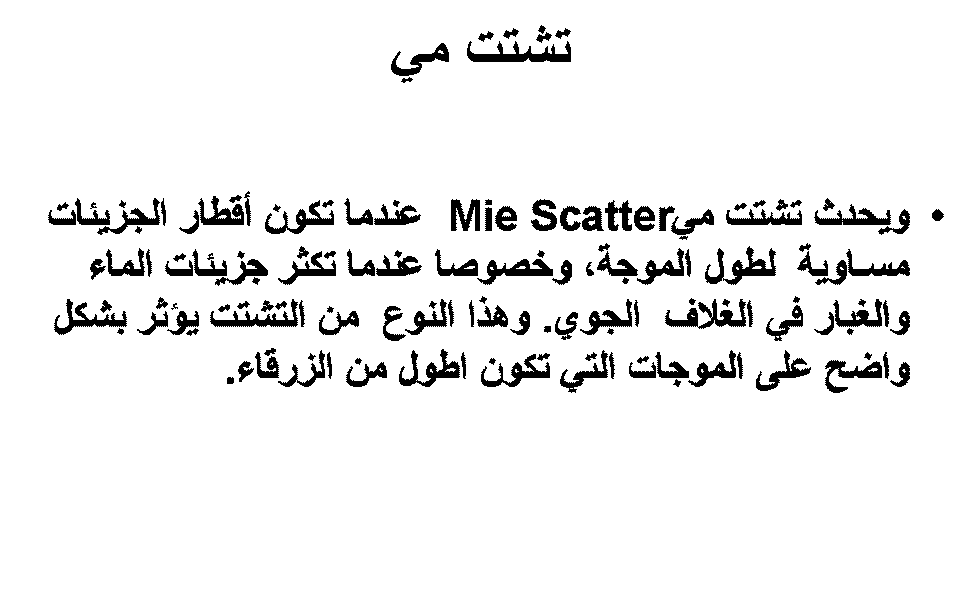 شكل يوضح تشتت الاشعة (تشتت مي)
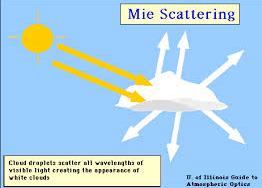 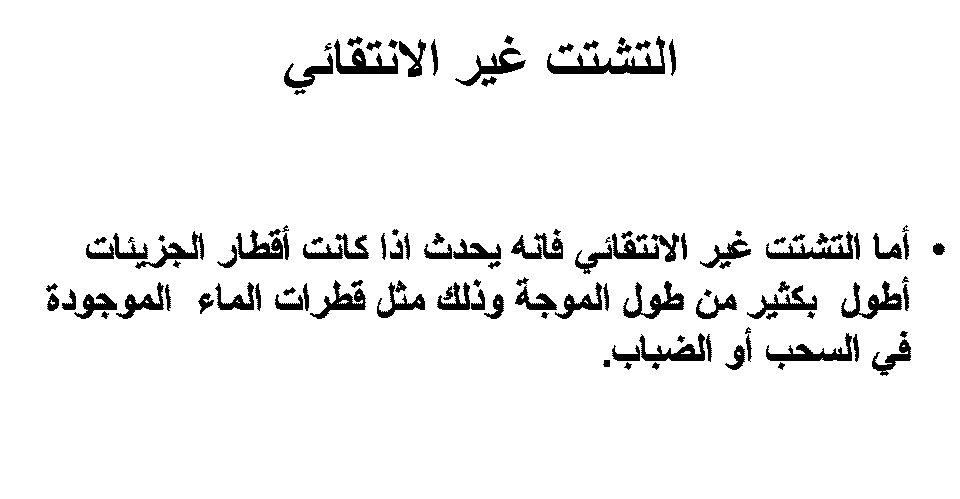 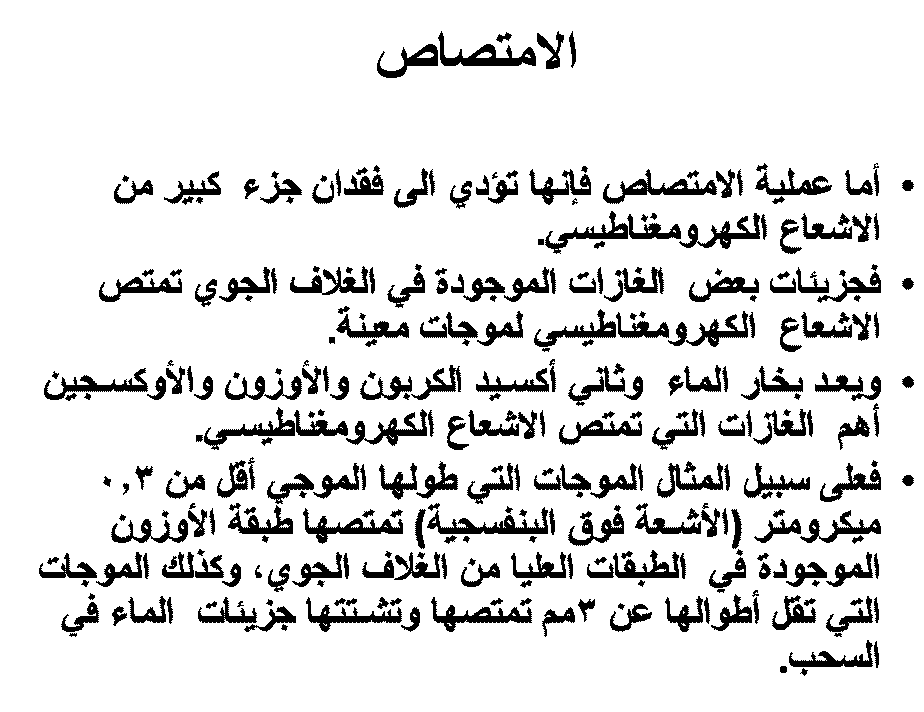 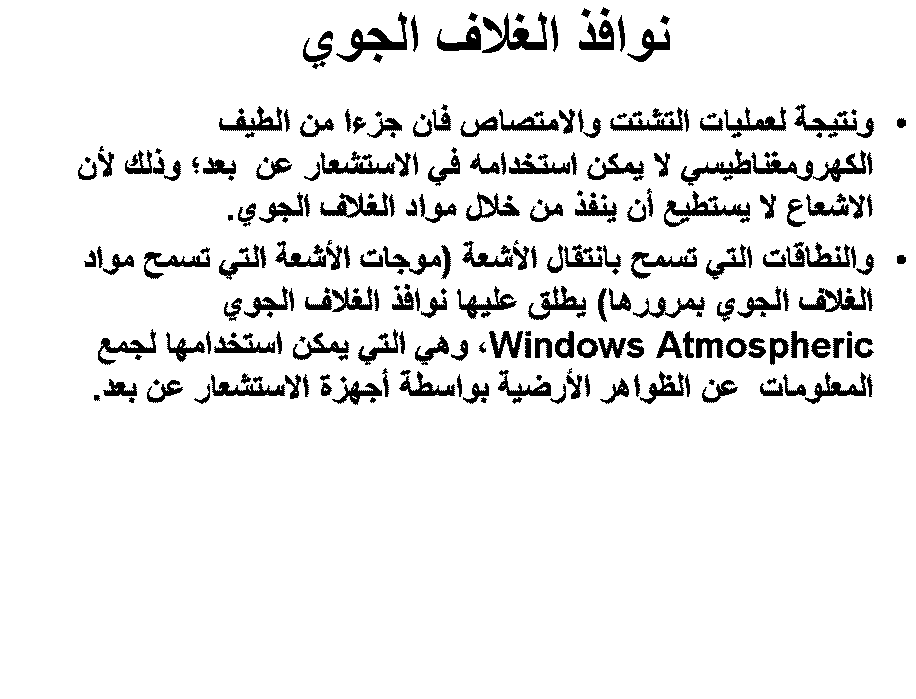 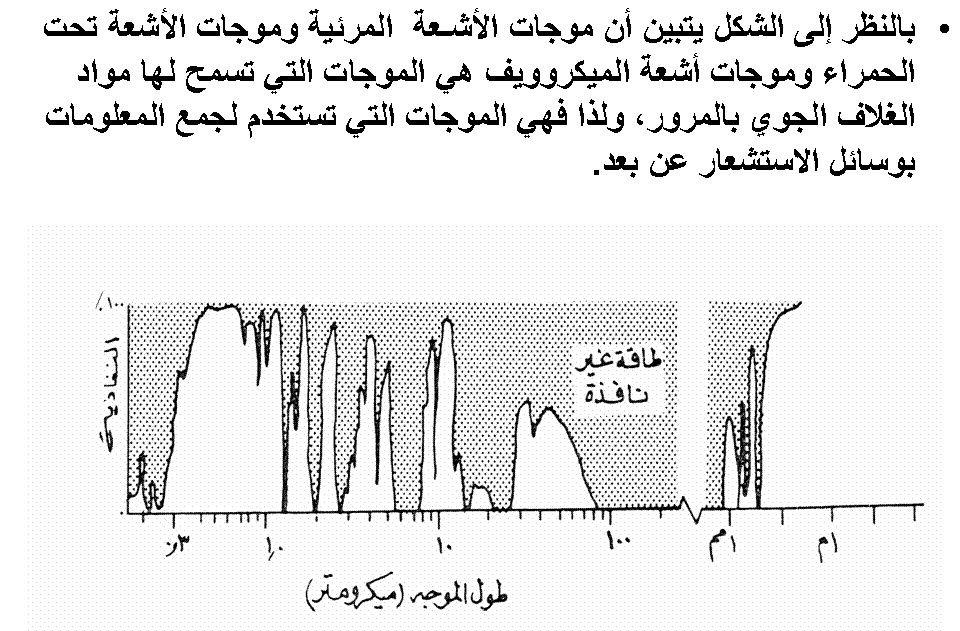 شكل يوضح نوافذ الغلاف الجوي
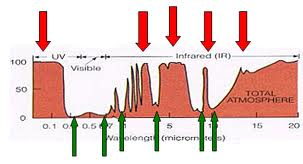 المراجع
http://faculty.ksu.edu.sa/geography-alsaleh/default.aspx
مقدمة في الاستشعار عن بعد ومعالجة الصور  رقميا .
د.علي العمران